Japan and KoreaStrategic ChartersAll Staff MeetingOctober 21, 2015
Staying True to MDRT’s Core Values
January 2013 to Today: What We Accomplished
Staying True to MDRT’s Core Values
Reaffirmed Mission 
Articulated First Principles to Guide Decision Making

Strategic Objectives
Developed Charter Statements to Summarize Broad Strategic Plan Goals
Visualized MDRT’s Value Proposition (Member Engagement Illustration)
Integrated Member Segments

Chosen Focus
Created Global Platforms
Staying True to MDRT’s Core Values
January 2013 to Today: What We Accomplished
Strategies Developed
Developed Specific Strategies to Achieve Plan Goals
Identified Core Countries on Which to Focus
Creating Country Charters to Provide Roadmap for Increasing Member Engagement
Relied on Work Streams to Provide Stakeholder Input

U.S. Charter
Reviewed Output from Work Streams
Articulated the U.S. Vision Statement
Identified Six Focus Areas to Achieve the Vision
Outlined Initiatives Within Focus Areas
Staying True to MDRT’s Core Values
January 2013 to Today: What We Accomplished
Japan and Korea Charters
The Executive Committee, Staff and Hay Group Developed Charters for Japan and Korea
These charters are the focus of today’s meeting
Staying True to MDRT’s Core Values
MDRT’s Mission
At the beginning of the strategic planning process, the Executive Committee spent considerable time identifying how MDRT carries out its mission and how members   engage with it.


To be a valued, member-driven, international network of leading insurance and investment financial services professionals/advisors, who serve their clients by exemplary performance and the highest standards of ethics, knowledge, service and productivity.
Staying True to MDRT’s Core Values
First Principles
At the core of MDRT and the strategic plan is a set of Principles that unite members regardless of age, country of origin or gender. They provide a lens to review strategic decisions to ensure they are consistent with MDRT’s values.
Decisions need not apply to all First Principles for approval. 
However, if an opportunity violates even one Principle, it will be disqualified.
Strategic Objectives
Charter Statements
The Executive Committee identified five objectives for MDRT’s strategy. MDRT’s Charter states the strategic plan’s goals and provides guidance on how to execute MDRT’s vision.
Strategic Objectives
Member Engagement Model
Created to visually demonstrate MDRT’s value proposition and the different ways members engage (participate) in MDRT.

The goal is to increase member engagement in all levers, both in terms of the number of participants and the depth of the member’s experience.

The Strategic Plan places particular emphasis on first two levers: Brand and Resources. These levers offer best opportunity to reach the greatest number of members—365 days a year.
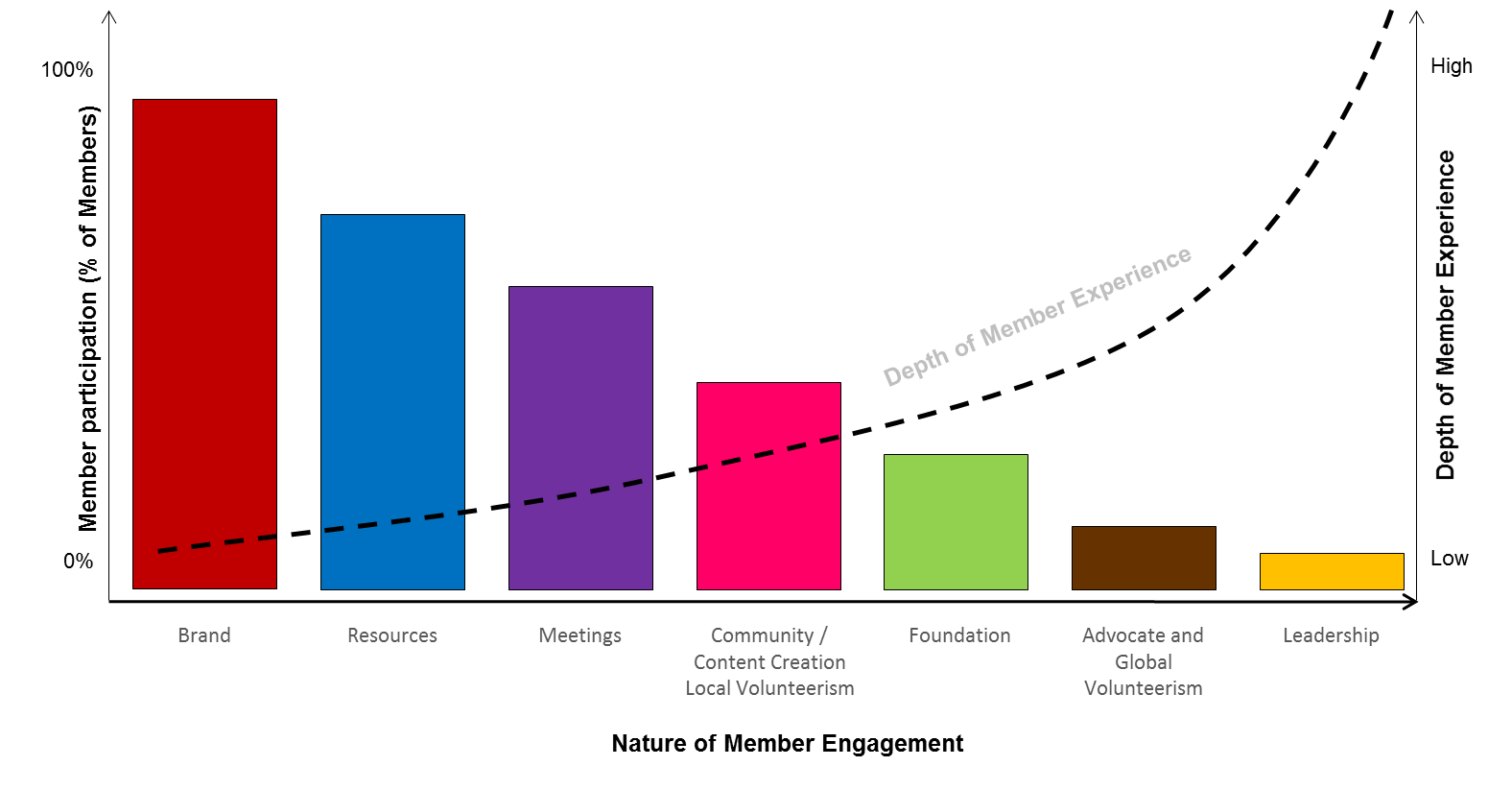 Strategic Objectives
Member Segments
The Hay Group and staff developed the Member Segments before the strategic planning process began.   

MDRT’s strategic intent is to design and deliver products and programs targeted to the special needs of the segments.
Legacy Building and Succession Planning
Sales Mastery
Business Development
Serve, engage and retain revenue-producing members, who are focused on growing production levels that enable them to maintain MDRT membership status.
Serve, engage, energize and retain revenue-producing members, who are focused on establishing and growing a business.
Serve, engage, energize and retain revenue-producing members, who are focused on maintaining a business, transitioning out of the industry and/or transferring out of their business.
Strategic Objectives
Member Segments
We have recently (September) added a fourth Member Segment: Pre-member.   
This segment will focus on two groups of producers: those aspiring to be members, but don’t yet have the production; and former members who have not maintained production at the MDRT level.
We will focus on the U.S. first with this new member segment.
Pre-Member
Attract, serve, engage, energize and retain both aspiring and former members, who are focused on attaining and maintaining MDRT-level production (membership).
Chosen Focus
Global Platforms
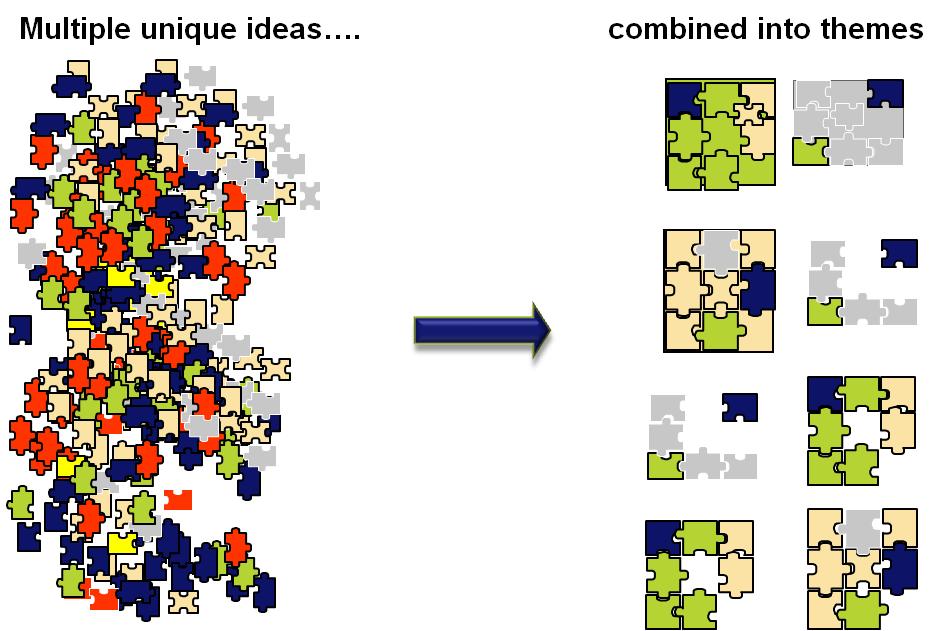 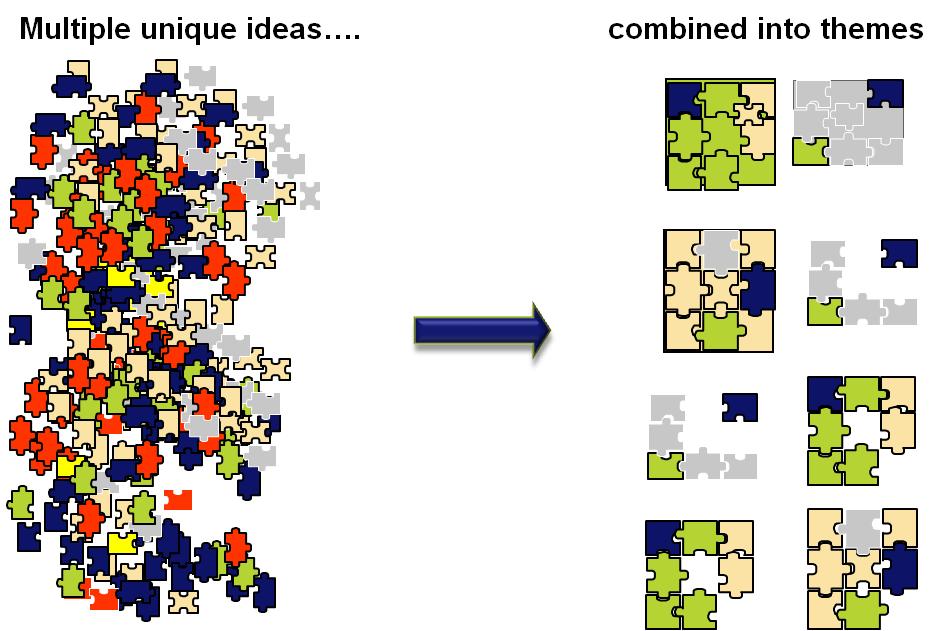 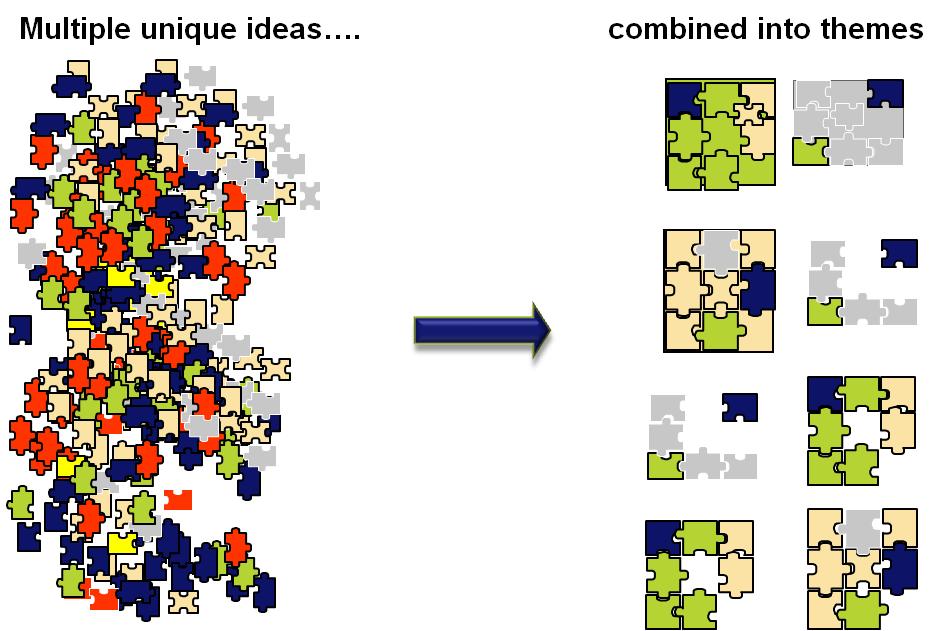 Chosen Focus
Global Platforms
Chosen FocusPlatform Iceberg Graphic
Platforms above waterline have most visible member impact.

Platforms below waterline are foundational capabilities; they enable other Platforms. 

All are essential to increasing member value.
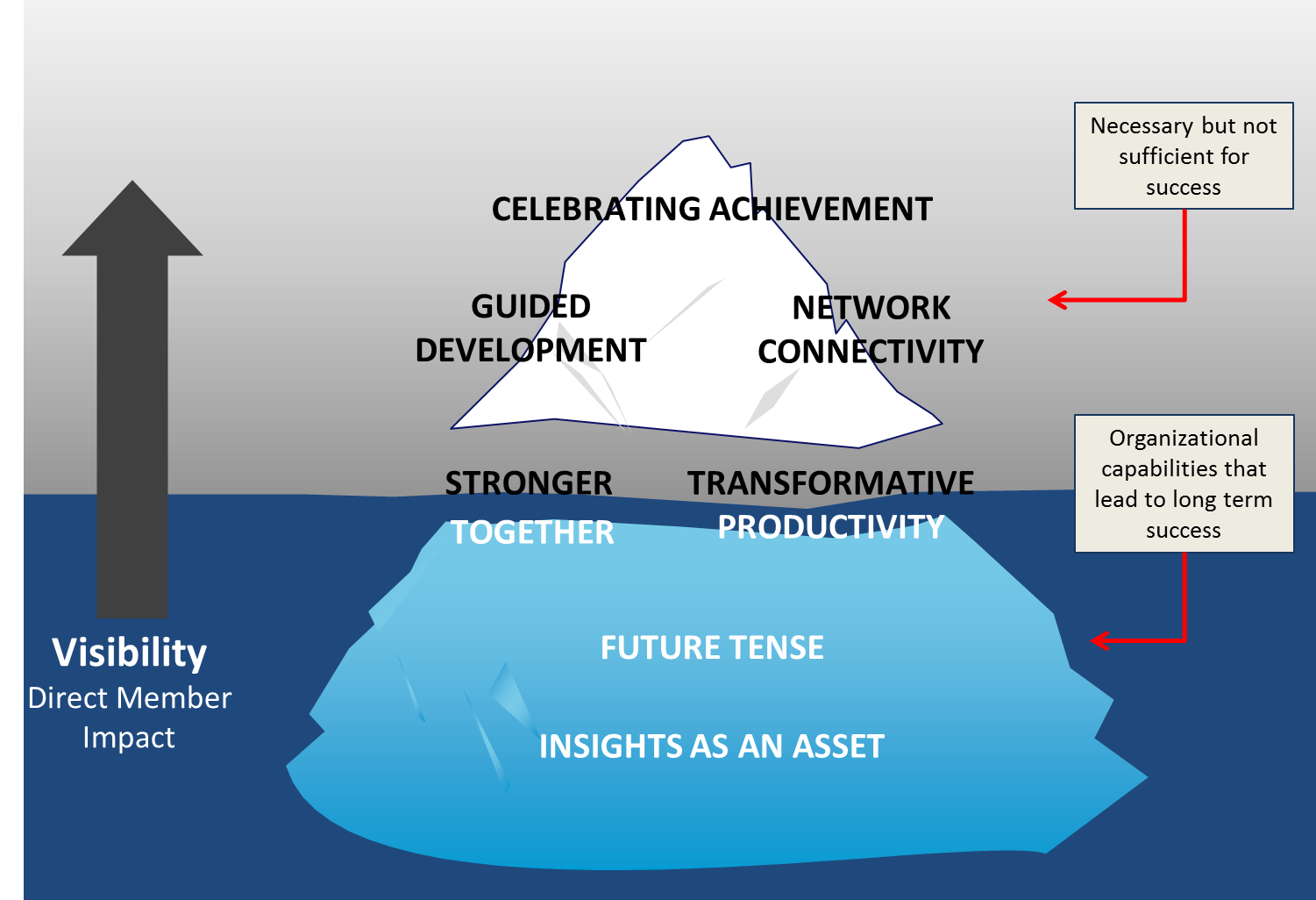 Strategies DevelopedSpecific Plans
Specific strategies have been developed to help achieve the goals of the Strategic Plan and the global Platforms:

   Technology (Mark, Jim and Wayne)
   Content (Caroline, Pam and Katie) (Transformative Productivity Platform)
   Branding (Jim and Don) (Celebrating Achievement)
   Meetings (Brian, Ray, Tammy, Katie and Barb) (Meetings Lever)
   Guided Development (Brian and Pam) (Guided Development Platform)
Strategies Developed
Identifying Core Countries
Analysis conducted on top 25 membership countries to identify areas where MDRT has a strong membership and significant growth prospects.

Ultimate goal of country analysis: Ensure MDRT effectively develops and fairly allocates resources to its diverse membership.
Strategies Developed
Identifying Core Countries
Narrowed down to three core countries: United States, Japan and Korea 
Charters for MDRT’s core countries developed based on membership trends and other findings.
Each Charter articulates our plan for further increasing member engagement in a particular country. 

Analysis also identified emerging countries: 
Mexico, China (via Hong Kong, Taiwan) and Southeast Asia. 
Focus is on developing and extending growth in these regions.
Strategies Developed
Developing Country Charters
MDRT leadership, staff and the Hay Group participated in several interrelated initiatives (Work Streams) to develop specific Country Charters within the Strategic Plan. 

Each Charter provides a roadmap for implementing the Strategic Plan in that particular country.  

The U.S. Charter was developed first and is being implemented.

The Charters are based on data and input from staff, various segments of membership and key allies. The most significant contributions to the Charters were:
Strategies Developed
Stakeholder Input: Work Streams
Identification of seven Platforms, which are areas for adding value to members and stakeholders (allies, companies, etc.) (Staff: Pam and Katie).
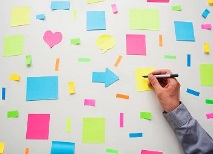 Innovation
(Mark Hanna)
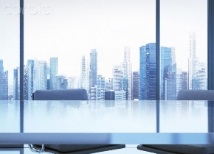 Strategic Relations
(Caroline Banks)
Input from strategic company allies 
(Staff: Eryn and Patti).
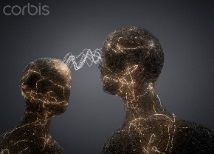 Surveys of current and former members on a wide range of topics (Staff: Tom and Vickie).
Member Insights
(Brian Heckert)
The output of other work streams was compiled to develop draft charters unique to Japanese and Korean memberships for Ex. Comm. to review/approve. (Ex. Staff, Hay Group).
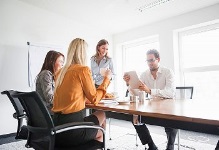 Japan and Korea Charters
(Ex. Comm.)
Strategies Developed
The “Kill List”
Executive Staff worked with their staffs to develop a list of initiatives to eliminate.
Needed to look at what fit with the new strategic direction and what did not.
Concerns about adding too much to our plates.
The Executive Staff recommended several items for elimination.
Presented to the Executive Committee in December 2014 and March 2015.
We are working on eliminating those initiatives this year. 
Anticipate another round of “kill list” initiatives in 2016.
Make a list of such initiatives, discuss with manager/director.
Need to focus on the right things!
Japan and Korea Charters
Staying True to MDRT’s Core Values
What We Accomplished re: Japan and Korea
Japan and Korea Charters
Assessed Markets (Industry and Economies)
Reviewed Results from Member and Company Surveys and Focus Groups
Clarified Member and Company Value Drivers
Discussed Relevant Member Segments
Both Countries: Sales Mastery and Business Development
Japan: Succession/Legacy Planning – need more information
Uncovered Unique Areas of Interest 
Japan: Global Connectivity
Korea: Leveraging Technology
Discussed Ways to Involve the Chapters in Each Country
Identified Five Focus Areas to Achieve the Vision
Japan: Allies, Brand, Communities, Content 
Korea: Allies, Brand, Content, Technology
Outlined Initiatives Within Focus Areas
Japan and Korea ChartersAchieving the Vision: Japan and Korea Focus Areas
The Focus Areas are how the strategic planning vision is realized, specifically and uniquely, in Japan and Korea. 

They were created to help MDRT increase Japanese and Korean member engagement throughout career stages. 

The Focus Areas are also Japanese and Korean manifestations of the Global Platforms.
Japan Charter
Japan CharterAchieving the Vision: Japan Focus Areas
1. Branding/Marketing
Effectively communicate MDRT’s value proposition to key audiences to enhance the perception that MDRT is vital to a financial services professional’s success and to position MDRT members as the advisors of choice with clients.
Primary Platform: Celebrating Achievement
Branding/Marketing
Initiatives
High Priority 

Hire a local PR firm to support client branding. 1ST QTR 2016

Develop corporate messaging. 3RD QTR 2016
As a part of the Branding Toolbox, create client-facing video describing value of working with MDRT member to assist members with sharing MDRT’s value proposition with their clients. (Will develop U.S. toolbox and then determine what elements apply in Japan.) 4TH QTR 2017
 
Medium Priority 

Involve chapter in developing a local branding strategy. 3RD QTR 2017
Branding/Marketing
Initiatives
Low Priority
 
Celebrate member milestones. 2ND QTR 2016

Celebrate 45th Anniversary of Chapter: Showcase the rich legacy of Japan. DONE
MDRT Celebratory Pin with 45 Years
MDRT Annual Meeting: Recognize past Japanese Chapter Presidents during the meeting on a milestone year (45th year is not culturally a milestone, look for other means)
Japan CharterAchieving the Vision: Japan Focus Areas
2. Communities
Facilitate and encourage virtual and in-person communities throughout the year to bring MDRT’s special sense of self to various segments of membership, particularly those who desire to be locally and globally connected.
Primary Platform: Network Connectivity
Communities
Initiatives
Medium Priority 
	
Celebrate group achievements by identifying groups (TOT, COT etc.) and creating an event or gathering to celebrate the achievement level they have reached. 2ND QTR 2017 (FIRST INVESTIGATE FEASIBILITY)

Consider (get more feedback on possibility of) specific networking activities at our meetings: reception, golf, baseball game and dinner (with language support). 4TH QTR 2017

Consider (get more feedback on possibility of) community activities: Foundation and members to come together to do a service project in Japan (open up for global volunteers to support). 4TH QTR 2017
Communities
Initiatives
Low Priority
 
Design a Connection Event linked to specific/relevant topics, including branding and Whole Person.
Consider local member input on where to invest – telling them they have a $XXX K budget helps unleash creativity on what they value most and where best to invest resources (Mark Hanna did this during focus groups in Japan). 2ND QTR 2016
Facilitate panel events/interviews for local members to interview thought leader/experts (also use for local content development). 4TH QTR 2016
Explore development of study groups. 4TH QTR 2018

Leverage technology to create virtual communities. 4TH QTR 2018
Japan CharterAchieving the Vision: Japan Focus Areas
3. Allies
Work closely with key allies to address our shared concerns, provide added value and grow mutually beneficial relationships.
Primary Platform: Stronger Together
Allies
Initiatives
High Priority

Organize an annual USA/Korea/Japan Leadership Summit to align understanding and execution of organizational strategies and goals. Include a track for chapter staff. 1ST QTR 2016

Develop and deliver membership or productivity insights to companies (insights as an asset). 2ND QTR 2016

Develop and implement a strategy for targeted communications to MNCs and the domestic career companies. 2ND QTR 2016
Establish strong account management approach to build relationships with key allies.
Communicate MDRT's strategy to company representatives both in person and using different media.

Develop and promote the Mentoring Program with an emphasis on Motivation and Whole Person. 4TH QTR 2016
Where operationally and economically feasible, provide real time data (like Fitbit; how well are you doing, share trend data to motivate) 4TH QTR 2016
Allies
Initiatives
Medium Priority

Establish a recognition and communications process for company contacts to better connect them to MDRT and the work that they do on members' behalf.  4th QTR 2016

Reexamine MDRT's translation and interpretation policies in light of new strategic focus on Japan. 1st QTR 2017

Low Priority

Share the personal growth concept, offer companies content to help teach personal growth. 2nd QTR 2017
Difference between Japanese domestic and MNCs: Develop a more targeted WP concept for domestic companies (to reach COT, TOT Status) vs. MNC (more balanced life).
Allies
Initiatives
Low Priority

Provide speakers from outside of Japan to chapter and company club meetings; leverage technology to bring more “outsiders” to Japan. 2nd QTR 2017
Create forums for authentic exchange of information.

Gather intelligence about and develop outreach efforts to support the needs of brokerage firms and their producers. 4th QTR 2017
Japan CharterAchieving the Vision: Japan Focus Areas
4. Content
Make MDRT the “go to” for professional and personal development resources by providing relevant, high-quality, easily accessible content to financial services professionals throughout their careers.
Primary Platform: Transformative Productivity
Content
Initiatives
High Priority

Find new ways to develop relevant content.
Develop specific content with respect to Inheritance Tax (not lobbying). TBD
Hire freelance writers and engage SWAT or Micro-Committees (Identify content experts, create focus groups to develop content). 2nd QTR 2016
Record seminars and workshops conducted by the Chapter and distribute to local membership. (TO RECORD IN) 3rd QTR 2016
Work with Chapter’s RTT committee to enhance quality of local content (consider Japanese edition of RTT. 3rd  QTR 2016
Target delivery of content to raise the awareness on what exists. Deliver customized content in targeted, innovative ways. SIMPLE: 4th QTR 2016
Make relevant content readily available and easily accessible. Leverage “My MDRT” portal to suggest content based on member preferences. 4th  QTR 2016

Make relevant communication available in Japanese. ONGOING
Content
Initiatives
High Priority

Focus content creation on Sales Mastery and Business Development member segments. 1st QTR 2016

Develop and implement content strategy relevant to the Sales Mastery and Business Development segments. Leverage Whole Person content. 3rd QTR 2016

Medium Priority

Develop videos with Western members/thought leaders that can be provided to members. 4th QTR 2016

Reposition members in Japan: They are leaders, they have a rich legacy and a lot to share: Create greater ownership for content creation. Doing this will require us to engage authentically with local member leaders. Collect and rank top ideas before developing content. 4th QTR 2017
Content
Initiatives
Low Priority
 
Identify content experts/contributors members. ONGOING

Develop a systematic approach to poll what’s most relevant to members (understand interest and areas of expertise). 2nd  QTR 2017

Develop content for Company Club sessions (as relevant). 4th QTR 2018

Share Japanese success stories or create content on specific topics for other global members. (Doing through RTT profiles; enhance through Content Strategy.) 4th QTR 2018
Korea Charter
Korea CharterAchieving the Vision: Korea Focus Areas
1. Branding/Marketing
Effectively communicate MDRT’s value proposition to key audiences to enhance the perception that MDRT is vital to a financial services professional’s success and to position MDRT members as the advisors of choice with clients.
Primary Platform: Celebrating Achievement
Branding/Marketing
Initiatives
High Priority 

Hire a local PR firm to support client branding. 1ST QTR 2016

 Assist members in better branding with clients:
Offer tools to members to better position themselves with clients (develop Branding Toolbox in the future—emphasis on Whole Person). 4th QTR 2017

Tighten ethics process and Insignia Brand. 1st QTR 2017
Marketing and Communications: Discussed with MCC leadership in 2015 and ongoing. Goal to have a reporting/monitoring process in place to deliver cases to Ethics Committee and insignia violations to Membership Committee.
IT: Since the new Aptify system will automate the management of the Ethics process, and enhanced reporting will come from that system, these will be dependent on the Aptify Installation.
Branding/Marketing
Initiatives
Medium Priority 

Involve Chapter in developing a local, consumer branding strategy. 3rd  QTR 2017

Assist members in better branding with clients: Create customer-facing video describing value of working with MDRT member. 2nd QTR 2018

Low Priority

 Celebrate member milestones. 2nd QTR 2016
Korea CharterAchieving the Vision: Korea Focus Areas
2. Allies
Work closely with key allies to address our shared concerns, provide added value and grow mutually beneficial relationships.
Primary Platform: Stronger Together
Allies
Initiatives
High Priority

Organize an annual USA/Korea/Japan Leadership Summit to align understanding and execution of organizational strategies and goals. Include a track for chapter staff. 1ST QTR 2016

Develop and implement a strategy for targeting the three distinct company segments: foreign, domestic and GAs. 2nd QTR 2016 

Reexamine MDRT's translation and interpretation policies in light of new strategic focus on Korea. 2nd  QTR 2016

Develop and deliver membership or productivity insights to companies (insights as an asset). 4th QTR 2015
Member Services: Done and ongoing. Currently providing “profile” reports to Global Markets for use with companies during HOP visits.

Hire staff at MDRT HQ who speaks Korean. DONE
Allies
Initiatives
Medium Priority

Establish a recognition and communications process for company contacts to better connect them to MDRT and the work that they do on members' behalf. 1st QTR 2016
IT: Aptify will enable company-facing dashboard and membership/productivity information that they may find helpful. Design of these can be included in the project. 4th  QTR 2017

Develop and promote the Mentoring Program for communicating best practices (sales 'know how'); supports agent training and development with knowledge/skills/experience to get agents to Life/COT/TOT status. 1st  QTR 2016

Work with Chapter to support MDRT being official distributor of brand, logo, etc. 4th QTR 2015

Low Priority

Communicate MDRT's value proposition to company representatives both in person and using different media. 2nd  QTR 2016
Develop an effective intra company meetings format. 2nd QTR 2017
Offer a more entrepreneurial path for the brokerage community by providing access to content, resources, best practices and thought leaders. 3rd QTR 2017
Korea CharterAchieving the Vision: Korea Focus Areas
3. Content
Make MDRT the “go to” for professional and personal development resources by providing relevant, high-quality, easily accessible content to financial services professionals throughout their careers.
Primary Platform: Transformative Productivity
Content
Initiatives
High Priority

Develop and implement content strategy relevant to the Sales Mastery and Business Development segments. Leverage Whole Person content.
Meeting Services:  For 2016 Annual Meeting, developing a language specific track for Korea. Sales Mastery and Business Development are the segments for which the track is created. 2nd QTR 2016

Find new ways to develop relevant content. 
Record seminars and workshops conducted by the chapter and distribute to local membership. 3rd QTR 2016
Make relevant communication available in local languages. 2nd  QTR 2016
Identify content experts, create focus groups to develop content. 4th QTR 2017 
Hire freelance writers and engage SWAT or micro-committees to develop content. 2nd QTR 2016
Leverage intra company meetings to develop and distribute content. 4th QTR 2018 (for development). (Rely on Global Markets to coordinate distribution through company meetings.)
Content
Initiatives
Medium Priority

Deliver customized content both at and outside the meeting by leveraging technology.
Meeting Services: Provide translated handouts. ONGOING
Meeting Services: Provide language-specific program/registration books on Web site. ONGOING
Meeting Services: Reviewing electronic signage that can handle various Korean characters. 2nd QTR 2016
Meeting Services: Translate the meetings app. 2nd QTR 2016
Make relevant content readily available and easily accessible. 2nd QTR 2016
My MDRT: Suggest content based on member preferences. 4th QTR 2016

Low Priority

Identify content experts/contributors (members). ONGOING
Work with chapter’s RTT committee to develop more Korean content. 3rd QTR 2016
Work with allies (non-chapter companies) to identify content experts and develop Korean content. 4th QTR 2016
Content
Initiatives
Low Priority

Develop and implement content strategy relevant to the Sales Mastery and Business Development segments. Leverage Whole Person content.
Develop a systematic approach to poll what’s most relevant to members: Understand interest and areas of expertise. 2nd QTR 2017

Raise awareness of content.
Establish a presence through social media site Kakao (strong link to Brand and Technology).1st QTR 2017
Leverage MCI or bi-Lingual HQ staff resources to deliver content. ONGOING
Korea CharterAchieving the Vision: Korea Focus Areas
4. Technology
Create a strong technology platform to enable all other Focus Area initiatives, thereby supporting members to be more successful and enhancing how they experience MDRT especially outside the meetings.
Technology
Initiatives
High Priority

Customized MDRT Member Profile Portal.
Allowing members to update their profile information on the main MDRT Web site (in MyMDRT) is targeted for Phase 2 of the Web site redesign project. 4th QTR 2016
A more expanded profile and other member portal functions will be delivered with the Aptify project, targeted for: 4th QTR 2017
Personalized MDRT Web site. 4th QTR 2018
Language preference is currently stored and used for the next login on the MDRT Web site (DONE)
Storing and maintaining a variety of language preferences (i.e. different values for emails, printed materials, online functions, etc.) is dependent on the Aptify project, targeted for: 4th QTR 2017

Accessibility through mobile function is critical to whatever solution makes sense. ONGOING
Technology
Initiatives
High Priority

Hire local firms to support the build, delivery and tracking. (This should be specific to building social media presence and development of marketing materials.)
Use local firms to assist with delivery of content. 
Tracking of member behavior on Web sites and social media will be centralized on the Aptify system. 4th  QTR 2017

Technology build vs. buy decision: Consider developing proprietary applications for data collection, for development and curation of content. Support delivery of owned content by leveraging apps built by others.
The Resource Zone will be the primary platform for delivery of owned content.
Depending on the locally-sourced marketing efforts scheduled for 2016, we may discover other distribution vehicles appropriate for specific regions.
Technology
Initiatives
High Priority

Data input formats will be regionally customized (non-English characters, address formats, design elements).
Storing of character-based language information will be feasible on the Aptify system. 4th QTR 2017
Once data is present, display and maintenance of that information will be allowed on MDRT.org via interaction with Aptify. 4th  QTR 2018

Develop reverse feedback loop to track successful measures. DONE
Technology
Initiatives
Low Priority

Use local members for ideas/ input. 2nd QTR 2019

MDRT Mobile App, potentially including Whole Person and production tracking. 2nd QTR 2019

Gamification of resources to encourage participation and usage. 2nd QTR 2019
Next steps for all three charters
Implementation
Based on approved timeline
Track and measure success
Suggest innovative ways to implement current/new initiatives 
2016
Develop budgets for some items, others already developed/approved
Fold new initiatives into workload/budgets
Develop another “kill list”
Member and key ally involvement/participation
Questions or comments?